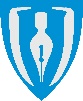 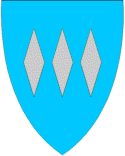 Samarbeidsmøte mellom Sju-stjerna og helseføretaket
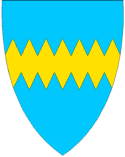 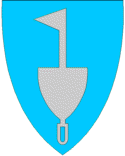 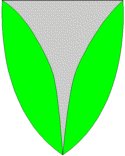 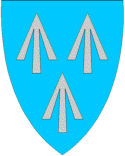 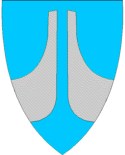 Covid 19                               25. mars 2020
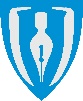 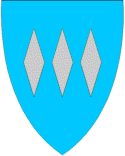 Mål med samarbeidsmøte
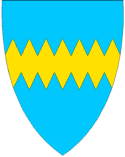 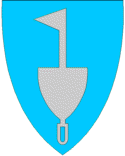 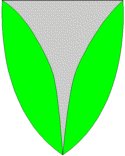 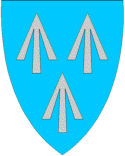 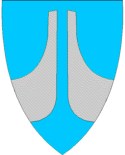 Status og erfaringsutveksling mellom kommunane og helseføretaket, risikovurdering og identifisere tiltak på tvers for å sikre eit godt og forsvarleg tilbod til pasientane våre.
Agenda
Konstituering/deltakarar på samarbeidsmøte
Referat/oppfølgingspunkt frå møte 1803
    Situasjonsbilde:
Status kommunar: Ørsta, Vanylven, Sande, Ulstein, Volda, Herøy, Hareid
Status helseføretak v/klinikksjef Palma Hånes
    - Status intensivtiltak v/ Overlege Rune Heggedal
Spørsmålsrunde og gjensidig informasjonsutveksling
Aksjon/tiltak: Korleis kan vi bistå kvarandre, fordeling av arbeidsoppgåver/ rett pasient på rett plass til rett tid osb
 - transport av Covid 19 prøver til Molde
 - konferering
 - smittevernutstyr/testing/testaktivitet i påsken
 - Orientering om Rhesonativ injeksjon – samarbeid mellom Ørsta/Volda og sjukehuset

Tidspunkt for neste møte – møte kvar onsdag frå kl. 10 00 – 1100
Møtedeltakarar/konstituering
Rune Sjurgard, Kommunaldirektør vertskommune
Bård Dalen, leiar for Sju-stjerna helse og omsorg
Karsten Vingen, KO  Hareid
Inger Lise Kaldhol, KO Volda
Norunn K. Elde, KO Ulstein
Asta Sileikiene, KO Sande
Bjørn Martin Aasen, Smittevern overlege Herøy
Cecilie Oppedal, KO Vanylven
Unni Natås, KO Ørsta
Stian Endresen PKO
Gro – Anett Voldsund, koordinator Sju-stjerna
Palma Hånes, Klinikksjef
Randi Revheim, seksjonsleiar og OL medisin
Jon Hjorthaug, seksjonsleiar og OL kirurgi
Rune Heggedal, seksjonsleiar og OL anestesi
Idunn Myklebust, seksjonsleiar og OL føde,barsel,gyn
Unni Skare, smittevernrådgjevar Fagavdelinga
Halgrim Myklebust, seksjonsleiar
Knut Nautvik, rådgjevar/leiar krisestab
Mona Ryste, rådgjevar
Covid 19 - Status
Klinikksjef Palma Hånes
Covid 19 Status HMR  - 24.03.2020 kl.1200
Oppdaterte tall på koronasituasjonen i Helse Møre og Romsdal
Antall ansatte med covid-19-smitte: 2
Antall innlagte pasienter med Covid-19: 3
Antall ansatte i karantene: 217
Transport påske
1. Tabellen over er HMR si eiga rute mikrobiologiske prøvesending mellom Volda sjukehus-Ålesund sjukehus-Molde sykehus  i påska . Plan for denne er vedlagt og kommune kan bruke denne. Måndag. 6 og tysdag 7. april ordinær drift
2. Ørsta/Volda sin rute kjører 3 dager i påskeuka ytre vei /via Sulesund til Molde sykehus . Legevakt Ulstein/Hareid tar imot prøver fra Vanylven/Herøy/Sande/Hareid slik at disse kan følge transport til Molde . Se mail fra KO Ørsta . Prøver leveres ved Ulstein legesenter(tlf 95780342) og sjøfør fra Ørsta kan hente prøver der.

3)En må etter påske se om det er mulig å koble på Ørsta/Volda til transportruta som går via hurtigbåt på Hareid kl 1425 og er i Molde kl 1800 slik at Ørsta kommune slipper å sende egen bil til Molde hver kveld (handler om å  å bruke ressurser  rett og redusere  miljøavtrykk).